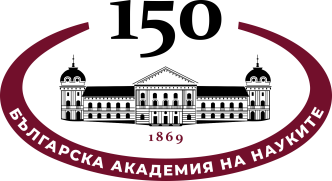 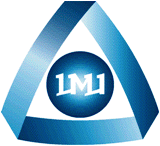 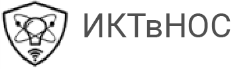 Квалификационен курс Подготовка за онлайн състезание VIVA Математика с компютър 2.1.2 Отворени онлайн образователни курсове за свободно ползване координатор: акад. Петър Кендеров
Национална програма „Информационни и комуникационни технологии за единен цифров пазар в науката, образованието и сигурността“ (ИКТвНОС)
Национален семинар по образование   29 - 30 ноември 2019 г.     ИМИ-БАН
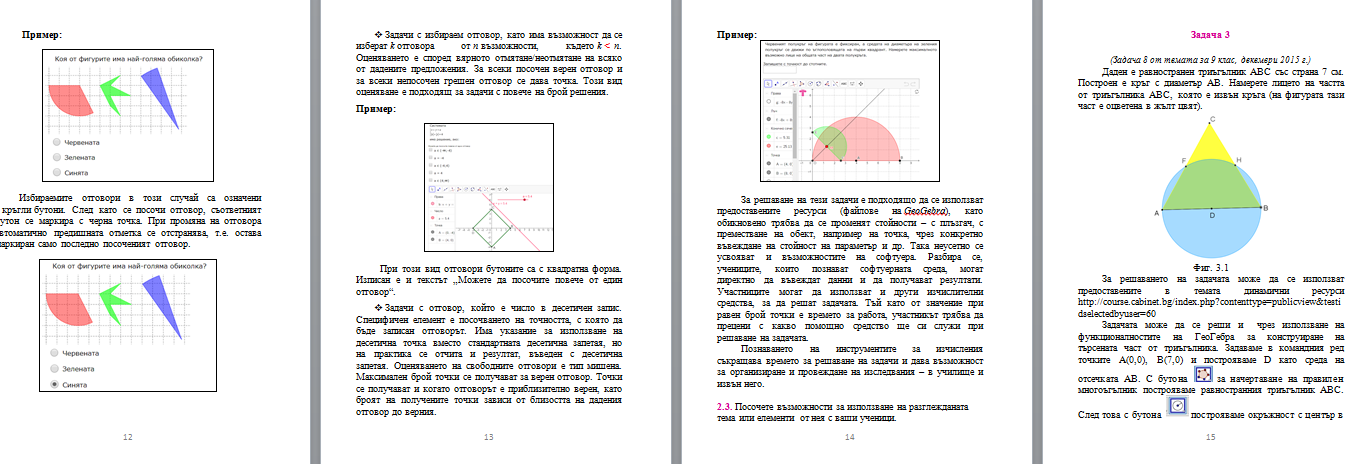 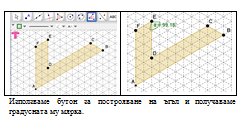 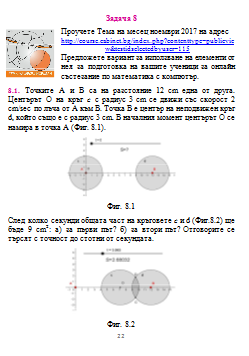 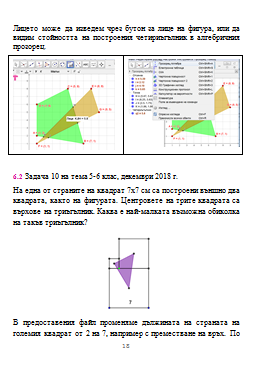 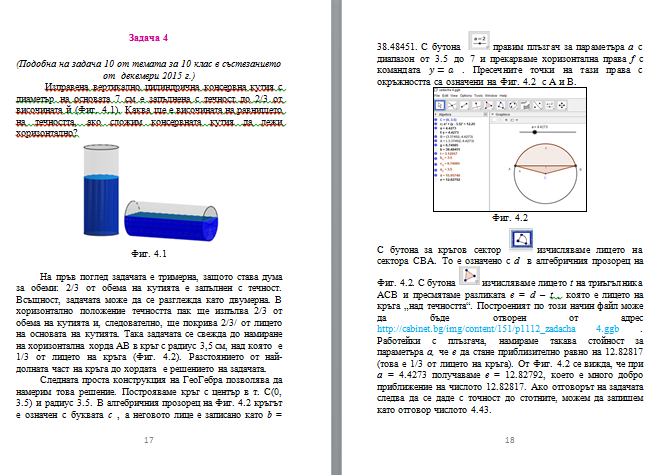 Национален семинар по образование   29 - 30 ноември 2019 г.     ИМИ-БАН